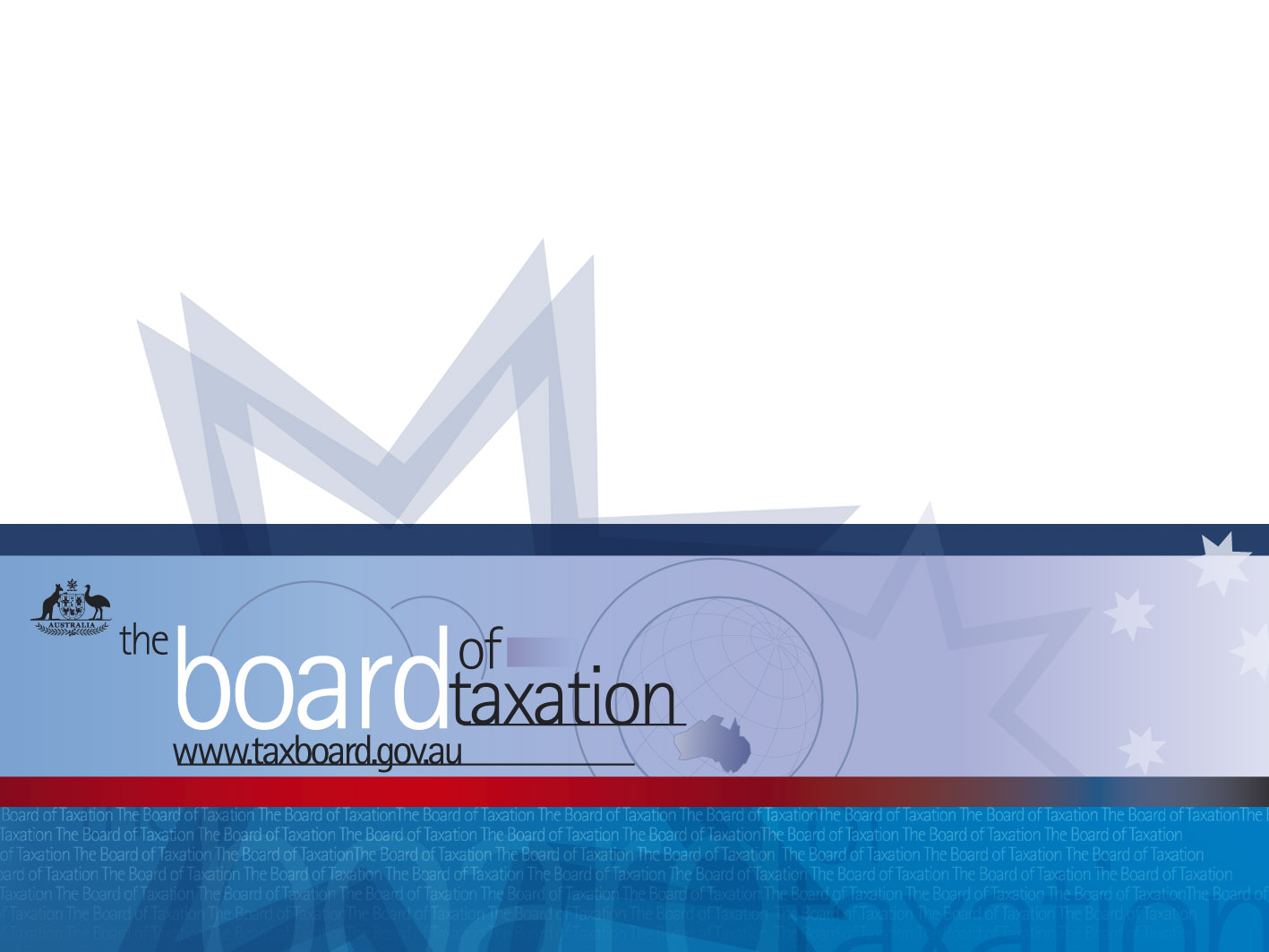 The Board of Taxation
Ann-Maree Wolff
Board Member
1
Overview
The Board and its reinvention
The Board and the 2016-17 Budget
Other work of the Board
Tax system improvements; including Sounding Board
2
[Speaker Notes: This slide provides an overview of how the presentation will proceed. Before I get going in earnest about the Board and it’s reinvention, I thought I would give you a quick rundown on the Board itself.

The Board is a non-statutory advisory body charged with contributing a business and broader community perspective to improving the design of taxation laws and their operation. The Board is unique in that it brings together business leaders, tax professionals, the Treasury, the Australian Taxation Office and the Office of Parliamentary Counsel to advise the Treasurer to discuss improvements to the tax system.

Mr Michael Andrew AO was appointed as the Chair for a term of three years commencing January 2015. Mr Andrew is supported by 10 members, 7 of who have been appointed from the business and community sector in their personal capacities – including myself. The remaining three members include the Secretary to the Treasury, the Commissioner of Taxation and the First Parliamentary Counsel who serve as ex-officio members.]
The Board and its reinvention
[Speaker Notes: This first section will provide an overview to the Board and the recent reinvention it has undertaken.]
Board of Taxation 2017
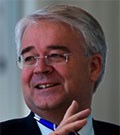 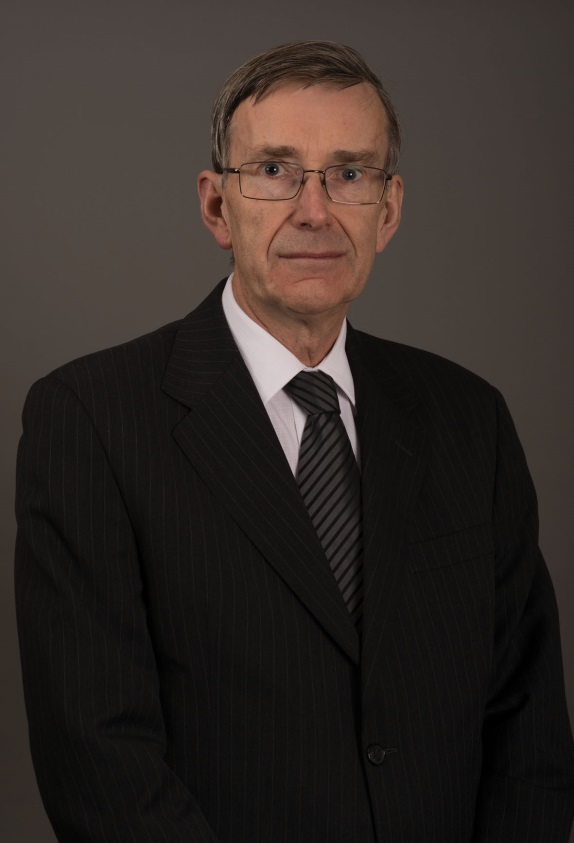 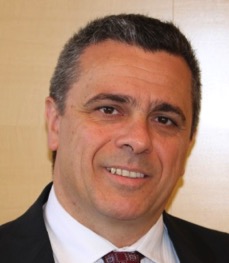 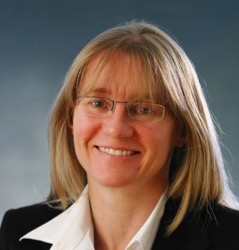 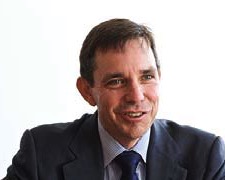 4
[Speaker Notes: The Board has diverse business experience.

Michael Andrew AO – Chair 
Mr Andrew was Chairman and CEO of KPMG International from May 2011 until July 2014, and Chairman of KPMG Asia-Pacific and Chairman of KPMG Australia from 2007 until 2011. 
Michael is a former member of the Business Council of Australia and the International Business Council of the World Economic Forum, and was the Chair of the Australian B20 Working Group on Anti-Corruption and Transparency. Michael was appointed as the Chairman of the Board of Taxation in January 2015. 

John Emerson AM – Deputy Chair 
Mr Emerson is a consultant at Herbert Smith Freehills, lawyers, with over 40 years’ experience in tax law. He is widely recognised as a specialist in the tax and other laws applicable to charities. 

Mark Pizzacalla, PhD - Partner, BDO Australia
Mr Pizzacalla is the Partner-in-Charge of the Private Clients practice of BDO in Melbourne, and is integrally involved in the firm's Tax and Advisory practice. 

Karen Payne – Board Member
Ms Payne is a highly respected tax practitioner having recently been a senior partner of Minter Ellison and specialising in the Financial Services Industry. Ms Payne was appointed as the inaugural Chief Executive Officer of the Board of Taxation effective from 31 March 2016. Ms Payne will remain an executive member of the Board of Taxation where she recently chaired an important project reviewing the implementation of anti-hybrid rules in Australia . This appointment is a significant step in recognising the increased role that the Board of Tax is playing in the development of long term tax policy.

Neville Mitchell - President of G100 and CFO Cochlear Limited
Mr Mitchell is currently the President of the Group of 100; the peak body for Australia’s senior finance executives from large private and public business enterprises. Mr Mitchell has been Chief Financial Officer and Company Secretary of Cochlear Limited since its listing in 1995.]
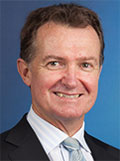 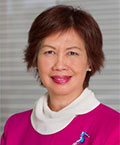 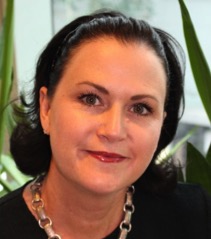 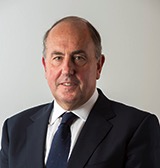 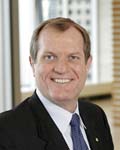 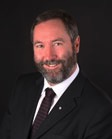 5
[Speaker Notes: Peggy Lau Flux, MBA
Mrs Lau Flux enjoyed a successful career as a corporate banker and her key areas of expertise are finance and marketing in the international corporate banking sector. Her corporate governance experience covers the health and education sectors.

Craig Yaxley - Tax Partner, KPMG Perth
Mr Yaxley has over 30 years corporate tax experience including 20 years as a tax partner with KPMG Perth office. He was appointed WA State Lead Tax Partner on 1 July 2013  and is a member of the tax committee of the Association of Mining and Exploration Companies.

Ann-Maree Wolff - Asia Pacific Head of Tax, Rio Tinto
Mrs Wolff is currently the Asia Pacific Head of Tax for Rio Tinto responsible for all tax matters in Australia and the broader Asia Pacific region. She has over 23 years’ experience as a tax professional with over 13 years’ experience in senior tax roles within the mining industry. Mrs Wolff is also a member of the tax committees of the Business Council of Australia and the Minerals Council of Australia. 

John Fraser, Treasury Secretary
Mr Fraser is Secretary of the Treasury and was previously CEO of UBS Global Asset Management.

Chris Jordan AO - Commissioner of Taxation
Mr Jordan is Commissioner of Taxation and was previously Chair of KPMG New South Wales and Partner-in-Charge of the New South Wales Tax and Legal Division of KPMG. 

Peter Quiggin PSM - First Parliamentary Counsel
Mr Quiggin is First Parliamentary Counsel of the Office of Parliamentary Counsel, which drafts all principal legislation, regulations and a range of legislative instruments.]
[Speaker Notes: In addition to the Board members themselves, the work of the Board is supported by a full-time Secretariat spread across sites in Canberra, Sydney and Melbourne.

The CEO to the Board leads the work of the Secretariat and is actively involved in communication with industry and other stakeholders.

The remainder of the Secretariat is a mirror of key stakeholders involved in any discussion on company and small business tax matters, as it is comprised of secondees from:

Private sector;
The ATO and
Treasury]
The Board’s Current Approach
7
[Speaker Notes: Traditionally, the Board has given effect to its charter by conducting detailed technical and post-implementation reviews on specified aspects of Australia’s tax system, culminating in the provision of a report to Government. The Government would then consider the Board’s report, and would make a decision to release it to the public along with its response. 

Board’s current approach

Commensurate with the wishes of the Chair, the constitution of the Board and the State of the Australian tax landscape, the Board has now altered its approach.

The current Board is focusing more on contributing to ‘real-time’ tax policy issues
Board members are contributing their business experience at a much earlier stage in the policy development process
The Board will nevertheless continue to be involved in technical and post-implementation reviews as opportunities to do so arise.

In this new role, the relationship between the Board and Treasury has strengthened to the point that the Board is providing real-time advice across three broad areas:

Policy design
Legislative design
Administration of Australia’s tax system]
The Board’s consultation model
8
[Speaker Notes: The Board has also implemented a new consultation model to better engage with the broader tax community, including professional bodies, taxpayers, industry groups as well as the broader government. This new consultation model fostered better engagement and consultation during the Tax White Paper process, the Board’s deregulation work and a number of Board projects, including the tax policy development, voluntary disclosure and anti-hybrid rules projects. 

In addition to this, the ATO and Treasury also participate in Board consultations. Furthermore, the Board maintains an open dialogue with the Government of the day in facilitating its role as the key interface between business and community stakeholders and the Government on taxation issues. 

How you can contribute to the Board’s activities

There are a number of avenues available to the broader tax community to contribute to the Board’s activities. These include:

Participation in formal Board consultation sessions;
Attendance at monthly Board breakfasts and lunches;
Submissions to Board discussion and working papers;
Membership of Board working groups; and
Contributing tax system improvement ideas to the Board’s Sounding Board platform (more on this a little later)]
The Board and the 2016-17 Budget
[Speaker Notes: This section of the presentation will cover how the Board has contributed to the 2016-17 Budget.]
2016-17 Budget
Other Key Themes
Less red tape for business (Div7A)
Improved system governance
[Speaker Notes: The 2016-17 Budget contained a number of key themes which were expressed through 3 key tax packages:

Superannuation reform package
Tax Integrity Package
A Ten Year Enterprise Tax Plan

Superannuation reform package

The Superannuation reform package included the Government clearly expressing the objective of superannuation, being to provide income in retirement to substitute or supplement the age pension. This package also included better targeting of superannuation concessions through measures like the $1.6 million superannuation transfer balance cap on the total amount of superannuation that an individual can transfer into retirement phase accounts, the introduction of ‘catch-up concessional superannuation contributions’ that allow unused concessional contribution caps to be carried forward on a rolling basis for up to five years for those with account balances of $500,000 or less, thereby enabling those with lower contributions, interrupted work patterns or irregular capacity to make contributions to make ‘catch-up’ payments to boost their superannuation savings, and the introduction of the Low Income Superannuation Tax Offset to replace the Low Income Superannuation Contribution when the latter expires on 30 June 2017. This will provide continued support to the accumulation of superannuation for low income earners.

Tax Integrity Package

The tax integrity package in the budget was all about ensuring businesses pay the right amount of tax. Specific measures as part of this package include a new diverted profits tax, the establishment of a new Tax Avoidance Taskforce within the ATO to enhance and extend current compliance programs targeting multinationals, large public and private groups operating in Australia and high wealth individuals, plus the implementation of OECD BEPS recommendations on hybrids, transfer pricing rules and, importantly, the disclosure of potential tax avoidance through adoption of a Tax Transparency Code, increased penalties and new protections for tax whistle-blowers.

This package also improved integrity for the consolidation regime by:

	1. Better targeting the deductible liabilities measure;
	2. Aligning the tax treatment of deferred tax liabilities more closely with commercial outcomes (to apply to 	transactions from the date the amending legislation is introduced 	into Parliament); and	3. Broadening the securitised asset measure to transactions that commence on or after 7:30pm on 3 May 2016.

Ten Year Enterprise Tax Plan

The budget contained a ten year enterprise tax plan, which incorporated a tax plan for Small Business. At its centrepiece, the plan included lower taxes (reducing the company tax rate to 25% by 2026-27 and increasing the unincorporated small business tax discount) and expanded access to small business tax concessions through an increase in the threshold for such concessions to $10m, up from the current $2m threshold. The plan also included some targeted personal income tax relief.

Other key themes

In addition to these key packages, the budget had a number of other themes. This included a focus on less red tape for business by announcing consultation with stakeholders to develop targeted changes to simplify Division 7A,  including consultation on the self-correction mechanism, safe harbour rules, complying 7A loans (appropriate transitional arrangements) and some technical amendments. 

The budget also focused on improving tax system governance by announcing regular Regulatory Reform Bills to update and improve the tax system - referring specifically to the Board’s new Sounding Board initiative as the entry point for such content – and welcoming more timely guidance on the meaning of tax laws. In addition, the budget promoted health through a reduction in smoking by four annual increases in tobacco excise, improving the integrity of the wine equalisation tax rebate, and growing exports and helping our craft spirit distillers export to markets around the world

Finally, the budget also sought to make it easier to invest in Australia through the introduction of a Collective Investment Vehicle from 1 July 2017, Limited Partnership CIV from 1 July 2018 and, from 1 July 2018  Asset Backed Financing being given the same tax treatment as equivalent conventional financing arrangements. NB. This is the Government’s response to the Board’s report on Islamic  finance.]
The Board and the 2016-17 Budget
[Speaker Notes: This slide illustrates the diverse measures the Board provided input to as part of the 2016-17 Budget. I will now go through some of these measures in more detail.]
Anti-hybrid rules
Rules aim to eliminate double non-taxation and neutralise hybrid mismatch tax outcomes
Budget 2016-17
Implementation to take into account Board’s first report
The Board asked to provide second report on hybrid regulatory capital
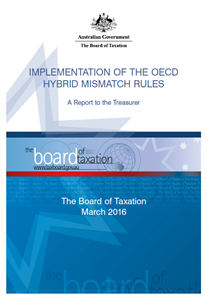 12
[Speaker Notes: In May 2015, the Government asked the Board to consider how the OECD’s recommendations on neutralising hybrid mismatches could be implemented into Australia’s domestic income tax law.

The anti-hybrid rules are aimed at multinational corporations that exploit differences in the tax treatment of entities or financial instruments under the laws of two or more tax jurisdictions to achieve double non-taxation.
The rules target instances where tax is either not paid at all, or is deferred long-term. 

The Board released its Report to the Treasurer on 31 March 2016.  As announced by the Government in its 2016 Budget, the Government endorsed the Board’s recommendations and will implement OECD hybrid mismatch rules in Australia taking into account those recommendations made by the Board. The start date for the rules recommended by the Board (and endorsed by the Government) is the later of 1 January 2018 or six months following royal assent.

Following the Board’s Report to the Treasurer, the Government provided the Board with further terms of reference to separately examine the application of the hybrid mismatch rules to regulatory capital. The Board finalised its report in December 2016.]
Voluntary tax transparency code
2016 report
Annual turnover ≥ 100 million
Greater content by businesses with an annual turnover ≥ 500 million
Audience is the ‘person in the street’
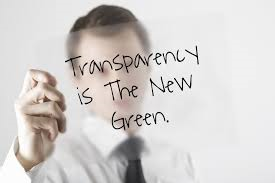 13
[Speaker Notes: The Government also released the Board’s code on greater public disclosure of tax information by businesses, particularly large multinationals, in the 2016-17 Budget.

The Code is focused on enabling businesses, particularly large multinationals, to be more transparent about their tax affairs.

The Code sets out a set of principles and ‘minimum standards’ to guide businesses on disclosing tax information to:

‘interested users’ – social justice groups, media, analysts and shareholders
General users – ‘person in the street’
It is NOT intended for the ATO 

The Code’s Start date in the 2016-17 Budget, the Government stated all companies with a turnover of 100 million or more are encouraged to adopt the code from the 2016 financial year onwards. A number of organisations and companies have indicated there support for the Code; in particular the Group of 100 and the Corporate Tax Association.

As at 19 January 2017: 
71 companies have adopted the Code
30 companies have published reports in accordance with the Code]
Catalogue of signatories
14
[Speaker Notes: A number of organisations and companies have indicated there support for the Code; in particular the Group of 100 and the Corporate Tax Association, whilst more recently, a further 10 companies have expressed their support for the Code. 

The Board maintains a register of those organisations who have committed to applying the principles and the details of the Code and these are published on the Board’s website.  In addition, the Board is aware of a number of companies who have internal processes currently underway to adopt the Code.

Those organisations that have committed to applying the code are listed here for your reference. As at 19 January 2017: 
71 companies have adopted the Code
30 companies have published reports in accordance with the Code]
Catalogue of signatories
15
Catalogue of signatories
16
Catalogue of signatories
17
Voluntary tax transparency code Register
To indicate your organisation’s intention to adopt the Code, simply contact the Board at taxboard@treasury.gov.au 

Also tell us the financial year ending from which you intend to adopt the Code
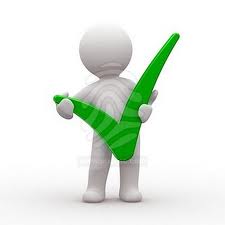 18
[Speaker Notes: In order to indicate your organisation’s intention to adopt the Code, you can simply contact the Board of Taxation at taxboard@treasury.gov.au (or via The Board of Taxation, C/- The Treasury, Langton Crescent PARKES ACT 2600) and express your intention, alongside notice of the financial year ending from which you intend to adopt it.]
Other work of the Board
[Speaker Notes: The board has also completed a number of other pieces work in addition to those measures included in the 2016/17 Budget.

The purple hexagons on this slide demonstrate some of the 2015/16 Budget measures the Board was involved in, including the GST on imported services measures and the small business package, in particular, accelerated depreciation measures.

I note, there wasn’t quite enough space to include all of the other work performed by the Board (for instance, we were also engaged in the design of the Multinational Anti-Avoidance Law, or MAAL), but the green hexagons cover some of the other tax initiatives the Board has been involved in. Finally, the blue hexagons note work the Board is involved with now, including its current work program and the launch of its innovative new Sounding Board initiative.]
Board’s current work program
2016-17 work program includes:
Alignment of tax and accounting concepts
Asset merger roll-over relief
Residency tests for High Wealth Individuals
Review of the shadow economy
Targeted trust simplification
Tax and the sharing economy
The consistency of core concepts applied under State and Federal tax laws
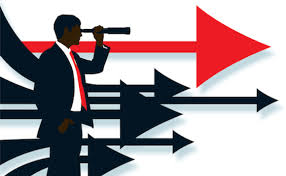 [Speaker Notes: In 2017 the Board will continue to investigate emerging themes while promoting simplicity and integrity in the tax system. This work includes:

The potential for asset swap and merger rollover relief; 
Alignment of tax and accounting concepts;
Issues with High Wealth Individuals and residency – the Board is reviewing the individual residency rules and associated tax issues;
Tax avoidance through the Shadow Economy – this is no longer a Board project as the Board’s work to date has been provided to the Black Economy Taskforce, chaired by the Chair of the Board of Taxation Michael Andrew (the strikethrough is to indicate that this was previously work performed by the Board)
Targeted trust simplification – this measure is concerned with the tax treatment of bare trust arrangements;
Tax and the sharing economy;
Examining definitions applied under State and Federal tax laws;
Anti-hybrids – as mentioned previously, following the Board’s report to the Treasurer on 31 March 2016, the Government provided the Board with further terms of reference to separately examine the application of the hybrid mismatch rules to regulatory capital. The Board finalised its second report in December.]
Tax system improvement; including Sounding Board
[Speaker Notes: The Board, as a key interface between Government and the business community, has a strong interest in improving the tax system. This includes reducing red-tape, promoting regulatory reform to reduce compliance costs and complexity and directly engaging with the business and tax community on their ideas for improving the system, both in the short and long-term.]
Long-term Tax Improvement
2016-17 Budget
Designated Regulatory Reform Bills

Timely ATO public guidelines
[Speaker Notes: In furthering its interest in tax system improvement, the Board provided input into the 2016-17 Budget on improvements to the tax policy development process in Australia. It was proposed that the Board’s recommendations be implemented over the medium term.

In the 2016-17 Budget the Government immediately committed to a number of recommendations, including:

The introduction of designated Regulatory Reform Bills, with stakeholders being encouraged to suggest matters to be included in these Bills, including through Sounding Board; and,
Supporting the ATO to produce timely public guidelines.
These guidelines don’t have the same formal legal status as legislation but will help taxpayers understand how to comply with the new law
Previously, these guidelines were published some months after legislation was enacted, which could leave taxpayers confused about how the legislation would be applied
In the future, the guidelines will be publicly released as legislation is introduced into, or is being considered by, Parliament.]
Ministerial Advisory Council
Tasked with reviewing the performance of regulators in the tax portfolio
Focus on minimising compliance costs
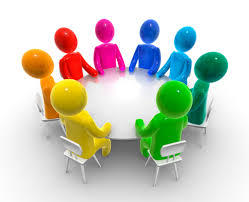 [Speaker Notes: As the Ministerial Advisory Council for tax policy matters the Board has the role of reviewing the performance of regulators in the tax portfolio, including the ATO. This performance is assessed under the Government’s regulatory performance framework which focuses on regulators minimising compliance costs.

This Ministerial Advisory Council role tasks the Board with reviewing the proposed metrics and assisting with the development of these metrics by consulting both in-house and with external advisers in relation to them. The metrics include key performance indicators covering:

reducing regulatory burden;
Communication with stakeholders;
risk-based and proportionate approaches;
efficient and coordinated monitoring of regulation;
Transparency; and
continuous improvement in regulation practices.]
Reducing red tape
Progressing regulatory reform agenda.
Dedicated Tax System Improvement Working Group.
Received 170+ ideas to simplify the tax system.
24
[Speaker Notes: The Board has also been working on new ways to improve the tax regulatory reform process. 

In 2015 the Board wrote to its Advisory Panel members and business representatives inviting ideas on opportunities for regulatory reform. 

The Board received over 170 ideas, spanning a number of different taxes, which it then assessed and prioritised, with a number being referred to Treasury and the ATO for implementation. 

During this process, the Board recognised that effective regulatory reform requires a dedicated pathway to enable them to be continuously progressed and constant feedback provided to those who submitted them.]
Sounding Board
Raise, debate and prioritise business and community sector ideas on how to improve the tax system
Replaced TIES (open ideas moved to Sounding Board)
Launched April 2016 – taxboard.ideascale.com 
Board to actively promote the inclusion of these ideas in designated regulatory reform bills.
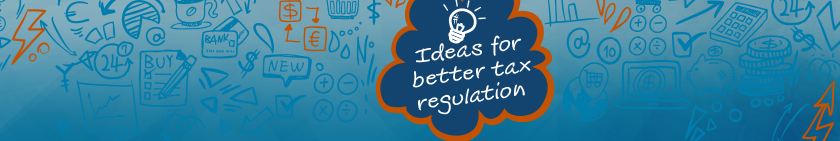 [Speaker Notes: As a result the Board has recently launched its new ‘Sounding Board’ initiative. Sounding Board is a web-based collaborative platform where users can raise, debate and prioritise business and community sector ideas on how to improve the current tax system.

Sounding Board is not designed to receive substantive policy proposals involving large costs to revenue. Rather, it is geared towards identifying proposals that reduce red-tape and result in compliance savings. As such, this platform will replace the previous Tax Issues Entry System (TIES) and become the sole point of entry for submissions on how to improve the tax system.
Recent ideas from the old TIES list have been moved to Sounding Board for discussion.
The former TIES site has been shut down.  People wishing to place ideas on TIES are now directed to Sounding Board.  

The key feature of Sounding Board is the ability for its users to take control of the prioritisation process, thereby assisting in the allocation of limited resources to only those ideas that enjoy the backing of the business and tax community. The Board will then examine the most popular ideas in detail and, where suitable, advocate a pathway for their implementation via legislative or administrative means.

As at 13 July 2016 we had 69 active users commenting and voting on 33 different ideas

Sounding Board is now live and the Board encourages you to visit and participate (available from taxboard.gov.au).]
We want to hear from you!
Online: 
www.taxboard.gov.au

Sounding Board:
https://taxboard.ideascale.com/ 

Email:
TaxBoard@treasury.gov.au

Twitter:
@taxboard_au
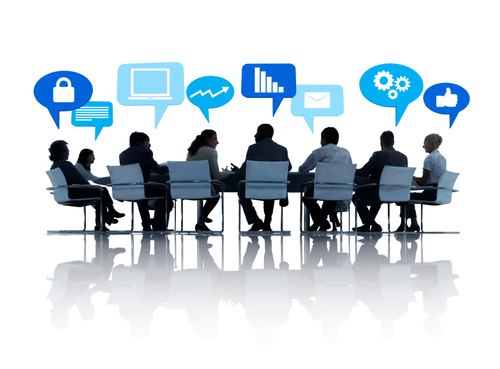 26
[Speaker Notes: The Board is always keen to engage with members of the community on tax system issues and there are a number of ways in which you can actively contribute to the activities of the Board.

We want to stay in touch and hear about what’s important to you so that we can continue to be an effective interface between the Government and business and community sectors. 

We would like to hear from you on any suggestions you may have on how to make Australia’s tax system simpler, to make it easier for taxpayers to comply or any deregulation ideas on ways in which we could cut red-tape within the system.

Click on to the Board’s website at www.taxboard.gov.au for further information, email us directly with your suggestions at TaxBoard@treasury.gov.au or visit the Sounding Board at https://taxboard.ideascale.com/. You can also keep up to date with the latest news and developments from the Board by following our twitter account – @taxboard_au.]
Questions?
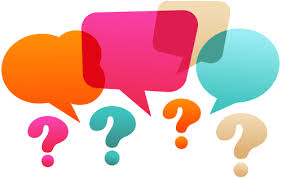 [Speaker Notes: Any questions?]